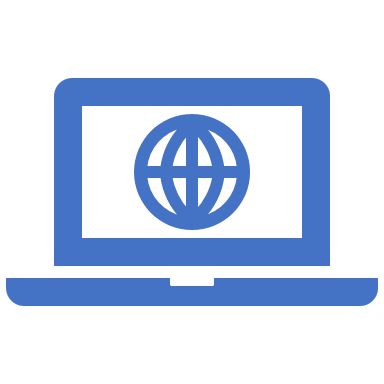 Weebly Website
IJ Canada Website
Login to the Weebly website
*******
Click on Edit Site
Click on pages
Scroll to the page that hosts the HyperLink
Remove the old link
Hover over old link, Delete!
Remove the old link
Add the new link
Add the new link
Add the new link
Add the new link
Asked to Upload file
Upload
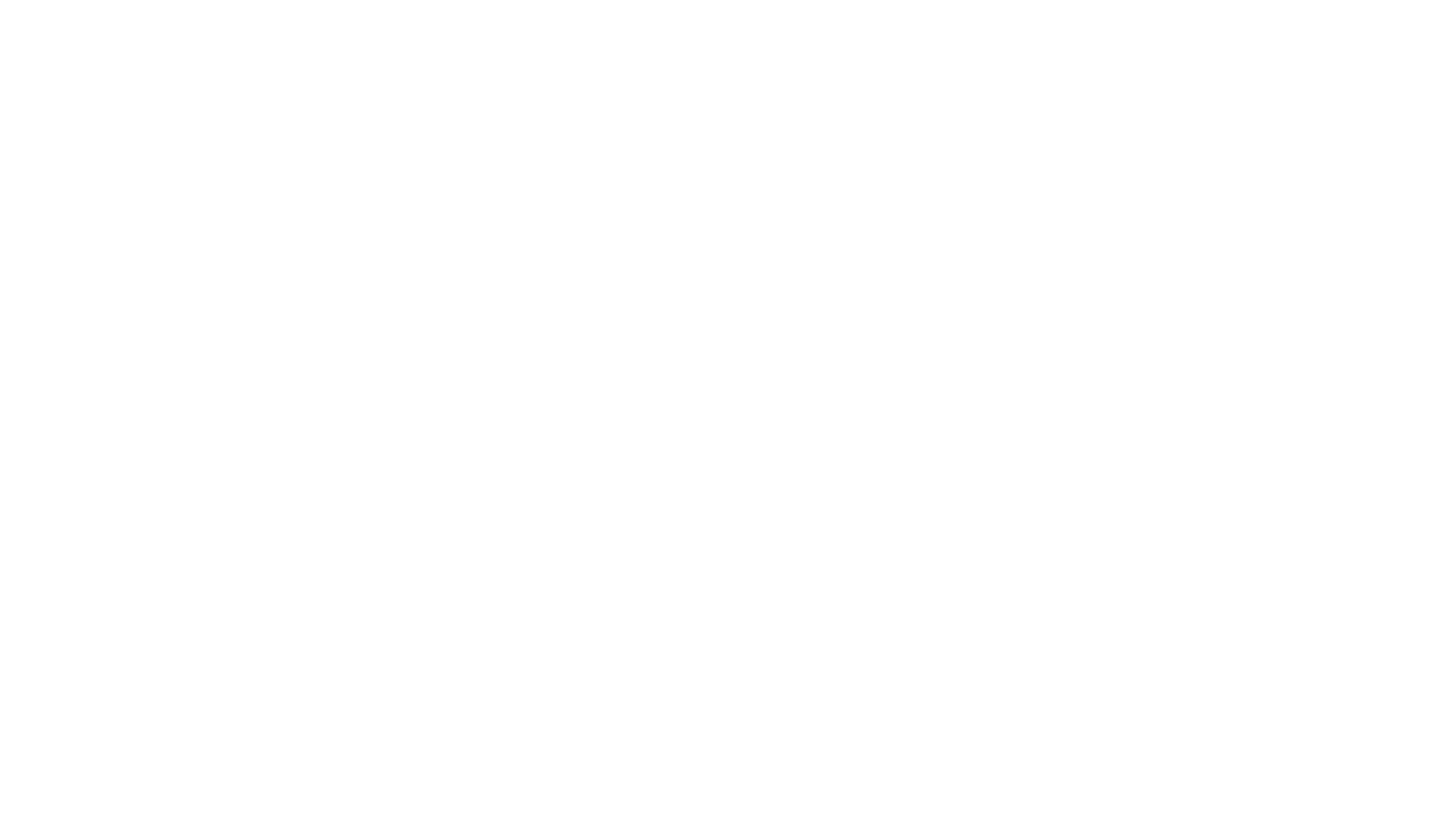 Done!
Weebly Website
IJ Canada Website
Login to the Weebly website
Click on pages
Scroll to the page that hosts the HyperLink
Remove the old link
Add the new link
Asked to browse for file
Upload
Done